三谷基督徒会堂成人主日学
帖撒罗尼迦前书

第七课 
07/23/2017
末世论：事件
主再来
基督徒复活与被提
7年大灾难
千禧年
最后的争战
最后的审判
新天新地
[Speaker Notes: 以主再来为中心
基督徒的复活与被提
7年大灾难
千禧年
最后的争战
最后的审判
新天新地]
主再来
人子要在他父的荣耀里，同着众使者降临。那时候，他要照各人的行为报应各人。(马太福音16：27）
因为人子在他降临的日子，好像闪电，从天这边一闪，直照到天那边。（路加福音17：24）
加利利人哪，你们为什么站着望天呢？这离开你们被接升天的耶稣，你们见他怎样往天上去，他还要怎样来。（使徒行传1：11）
[Speaker Notes: 以主再来为中心
基督徒复活与被提
7年大灾难
千禧年
最后的争战
最后的审判
新天新地]
复活与被提
15:50 弟兄们，我告诉你们说，血肉之体，不能承受神的国。必朽坏的，不能承受不朽坏的。15:51 我如今把一件奥秘的事告诉你们。我们不是都要睡觉，乃是都要改变，15:52 就在一霎时，眨眼之间，号筒末次吹响的时候。因号筒要响，死人要复活成为不朽坏的，我们也要改变。15:53 这必朽坏的，总要变成不朽坏的。这必死的，总要变成不死的。15:54 这必朽坏的既变成不朽坏的。这必死的既变成不死的。那时经上所记，死被得胜吞灭的话就应验了。(哥林多前书15：50-54)
[Speaker Notes: 复活与被提]
复活与被提
4:14 我们若信耶稣死而复活了，那已经在耶稣里睡了的人，神也必将他与耶稣一同带来。4:15 我们现在照主的话告诉你们一件事。我们这活着还存留到主降临的人，断不能在那已经睡了的人之先。4:16 因为主必亲自从天降临，有呼叫的声音，和天使长的声音，又有神的号吹响。那在基督里死了的人必先复活。4:17 以后我们这活着还存留的人，必和他们一同被提到云里，在空中与主相遇。这样，我们就要和主永远同在。(帖撒罗尼迦前书4：14-17)
[Speaker Notes: 复活与被提]
7年大灾难
因为那时必有灾难，从世界的起头，直到如今，没有这样的灾难，后来也必没有。 （马太福音24:21 ）
一七之内，他必与许多人坚定盟约。一七之半，他必使祭祀与供献止息。那行毁坏可憎的（或作使地荒凉的）如飞而来，并且有忿怒倾在那行毁坏的身上（或作倾在那荒凉之地），直到所定的结局。（但以理书9:27）
 又拜那龙，因为他将自己的权柄给了兽。也拜兽说，谁能比这兽，谁能与他交战呢？又赐给他说夸大亵渎话的口。又有权柄赐给他，可以任意而行四十二个月。（启示录13：4-5）
[Speaker Notes: 以主再来为中心
基督徒被提
7年大灾难
千禧年
最后的争战
最后的审判
新天新地]
千禧年
20:4 我又看见几个宝座，也有坐在上面的，并有审判的权柄赐给他们。我又看见那些因为给耶稣作见证，并为神之道被斩者的灵魂，和那没有拜过兽与兽像，也没有在额上和手上受过它印记之人的灵魂，他们都复活了，与基督一同作王一千年。20:5 这是头一次的复活。其余的死人还没有复活，直等那一千年完了。20:6 在头一次复活有分的，有福了，圣洁了。第二次的死在他们身上没有权柄。他们必作神和基督的祭司，并要与基督一同作王一千年。（启示录20：4-6）
[Speaker Notes: 以主再来为中心
基督徒被提
7年大灾难
千禧年
最后的争战
最后的审判
新天新地]
最后的争战
20:7 那一千年完了，撒但必从监牢里被释放，20:8 出来要迷惑地上四方的列国，（方原文作角）就是歌革和玛各，叫他们聚集争战。他们的人数多如海沙。20:9 他们上来遍满了全地，围住圣徒的营，与蒙爱的城。就有火从天降下，烧灭了他们。20:10 那迷惑他们的魔鬼，被扔在硫磺的火湖里，就是兽和假先知所在的地方。他们必昼夜受痛苦，直到永永远远。（启示录20：7-10）
[Speaker Notes: 以主再来为中心
基督徒被提
7年大灾难
千禧年
最后的争战
最后的审判
新天新地]
最后的审判
20:11 我又看见一个白色的大宝座，与坐在上面的。从他面前天地都逃避，再无可见之处了。20:12 我又看见死了的人，无论大小，都站在宝座前。案卷展开了。并且另有一卷展开，就是生命册。死了的人都凭着这些案卷所记载的，照他们所行的受审判。20:13 于是海交出其中的死人。死亡和阴间也交出其中的死人。他们都照各人所行的受审判。（启示录20：11-13）
[Speaker Notes: 以主再来为中心
基督徒被提
7年大灾难
千禧年
最后的争战
最后的审判
新天新地]
新天新地
21:1 我又看见一个新天新地。因为先前的天地已经过去了。海也不再有了。21:2 我又看见圣城新耶路撒冷由神那里从天而降，预备好了，就如新妇妆饰整齐，等候丈夫。21:3 我听见有大声音从宝座出来说，看哪，神的帐幕在人间。他要与人同住，他们要作他的子民，神要亲自与他们同在，作他们的神。（启示录21：1-3）
[Speaker Notes: 以主再来为中心
基督徒被提
7年大灾难
千禧年
最后的争战
最后的审判
新天新地]
末世论：时间
千禧年
无千禧年
现在就是千禧年时代
前千禧年
基督降临在千禧年之前
后千禧年
世界基督化，教会作王，基督降临
[Speaker Notes: 以主再来为中心
基督徒被提
7年大灾难
千禧年
最后的争战
最后的审判
新天新地]
末世论：时间
基督徒被提
灾前被提
灾中被提
灾后被提
多次被提
[Speaker Notes: 多次被提]
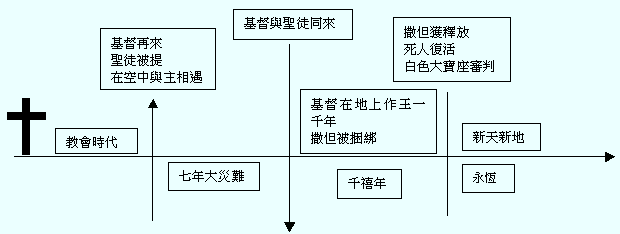 末世论：时间
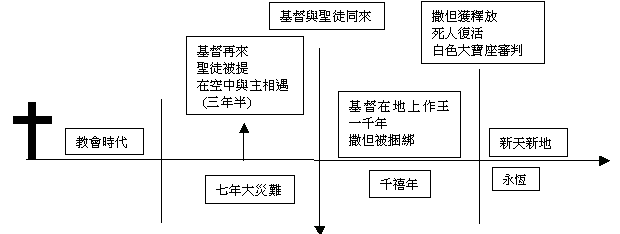 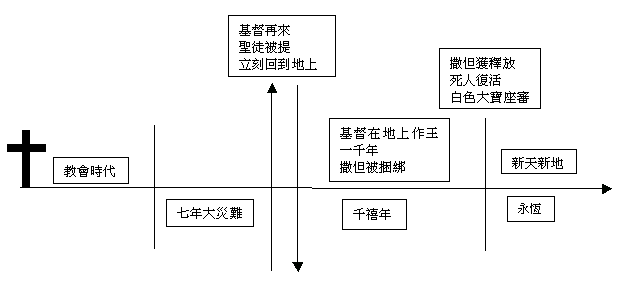 千禧王国
基督徒被提
7年大灾难
千禧王国
最后的争
最后的审判
新天新地
[Speaker Notes: 以主再来为中心
基督徒被提
7年大灾难
千禧国
最后的争战
最后的审判
新天新地]
劝勉与教导（4:1-5:22）
劝勉：圣洁与爱（4:1-12）
教导：关于睡了的人（4:13-18）
教导：论到时候日期（5:1-11）
劝勉：一般性劝勉（5:12-22）
祷告：目的与目标（5:23-24）
5:1 弟兄们，论到时候日期，不用写信给你们。
[Speaker Notes: 时候，一段时间，通常指较长的时间，着重在量
日期，教短的时间，着重在质，指什么样的日子
不用写信给你们，因为保罗在帖撒罗尼迦的时候已经教导过了]
帖撒罗尼迦后书2：1-3
2:1 弟兄们，论到我们主耶稣基督降临，和我们到他那里聚集，
2:2 我劝你们，无论有灵有言语，有冒我名的书信，说主的日子现在到了，（现在或作就）不要轻易动心，也不要惊慌。
2:3 人不拘用什么法子，你们总不要被他诱惑，因为那日子以前，必有离道反教的事，并有那大罪人，就是沉沦之子，显露出来。
[Speaker Notes: 时候，一段时间，通常指较长的时间，着重在量
日期，教短的时间，着重在质，指什么样的日子
不用写信给你们，因为保罗在帖撒罗尼迦的时候已经教导过了]
5:2 因为你们自己明明晓得，主的日子来到，好像夜间的贼一样。
[Speaker Notes: 主的日子
旧约，耶和华的日子
新约，基督的日子，主耶稣基督的日子
好像夜间的贼]
马太福音24：37-44
24:37 挪亚的日子怎样，人子降临也要怎样。24:38 当洪水以前的日子，人照常吃喝嫁娶，直到挪亚进方舟的那日。24:39 不知不觉洪水来了，把他们全都冲去。人子降临也要这样。24:40 那时，两个人在田里，取去一个，撇下一个。24:41 两个女人推磨。取去一个，撇下一个。24:42 所以你们要儆醒，因为不知道你们的主是哪一天来到。24:43 家主若知道几更天有贼来，就必儆醒，不容人挖透房屋。这是你们所知道的。24:44 所以你们也要预备。因为你们想不到的时候，人子就来了。
[Speaker Notes: 主什么时候降临？
得知祂降临的时候是激励你更警醒呢？还是让你更懈怠]
彼得前书3：4-12
3:4 主要降临的应许在哪里呢？因为从列祖睡了以来，万物与起初创造的时候仍是一样。3:5 他们故意忘记，从太古凭神的命有了天，并从水而出借水而成的地。3:6 故此，当时的世界被水淹没就消灭了。3:7 但现在的天地，还是凭着那命存留，直留到不敬虔之人受审判遭沉沦的日子，用火焚烧。3:8 亲爱的弟兄啊，有一件事你们不可忘记，就是主看一日如千年，千年如一日。3:9 主所应许的尚未成就，有人以为他是耽延，其实不是耽延，乃是宽容你们，不愿有一人沉沦，乃愿人人都悔改。3:10 但主的日子要像贼来到一样。那日天必大有响声废去，有形质的都要被烈火销化。地和其上的物都要烧尽了。3:11 这一切既然都要如此销化，你们为人该当怎样圣洁，怎样敬虔，3:12 切切仰望神的日子来到。在那日天被火烧就销化了，有形质的都要被烈火熔化。
[Speaker Notes: 救恩的完成]
5:3 人正说平安稳妥的时候，灾祸忽然临到他们，如同产难临到怀胎的妇人一样，他们绝不能逃脱。
[Speaker Notes: 同样的日子，不同的人会有不同的际遇
人说平安稳妥的时候
Jer 6:14 他们轻轻忽忽地医治我百姓的损伤，说，平安了。平安了。其实没有平安。
谁能逃脱？
Luk 21:34 你们要谨慎，恐怕因贪食醉酒并今生的思虑，累住你们的心，那日子就如同网罗忽然临到你们。21:35 因为那日子要这样临到全地上一切居住的人。21:36 你们要时时儆醒，常常祈求，使你们能逃避这一切要来的事，得以站立在人子面前。]
路加福音21：34-36
21:34 你们要谨慎，恐怕因贪食醉酒并今生的思虑，累住你们的心，那日子就如同网罗忽然临到你们。21:35 因为那日子要这样临到全地上一切居住的人。21:36 你们要时时儆醒，常常祈求，使你们能逃避这一切要来的事，得以站立在人子面前。
路加福音21：21-28
21:26 天势都要震动。人想起那将要临到世界的事，就都吓得魂不附体。21:27 那时，他们要看见人子，有能力，有大荣耀，驾云降临。21:28 一有这些事，你们就当挺身昂首。因为你们得赎的日子近了。
[Speaker Notes: 知道主降临的日子近了，要让我们挺身昂首]
5:4 弟兄们，你们却不在黑暗里，叫那日子临到你们像贼一样。 5:5 你们都是光明之子，都是白昼之子，我们不是属黑夜的，也不是属幽暗的。
[Speaker Notes: 光明之子，白昼之子，希伯来人表达一个人或物所具有的特质
你们都是，你们所有的人是]
5:6 所以我们不要睡觉，像别人一样，总要儆醒谨守。
[Speaker Notes: 我们不要睡觉，让我们不要一直睡觉，而要一直警醒和一直谨守
儆醒，晚上醒着
谨守，清醒，不受毒素的影响]
5:6 所以我们不要睡觉，像别人一样，总要儆醒谨守。5:7 因为睡了的人是在夜间睡。醉了的人是在夜间醉。
[Speaker Notes: 我们不要睡觉，让我们不要一直睡觉，而要一直警醒和一直谨守
儆醒，晚上醒着
谨守，清醒，不受毒素的影响
睡了的人，一直在睡的人
醉了的人，一直在醉的人]
5:8 但我们既然属乎白昼，就应当谨守，把信和爱当作护心镜遮胸。把得救的盼望当作头盔戴上。
[Speaker Notes: 信爱望
基督徒的属灵警觉是借着对神的信，对神对人的爱，和对主再来时得救的望，来维持的]
5:9 因为神不是预定我们受刑，乃是预定我们借着我们主耶稣基督得救。
[Speaker Notes: 受刑，进入神的愤怒
因为神不是预定我们进入愤怒，乃是预定我们得救
得救是借着我们主耶稣基督
神的预定和人的自由意志之间的张力]
5:10 他替我们死，叫我们无论醒着睡着，都与他同活。
5:11 所以你们该彼此劝慰，互相建立，正如你们素常所行的。
[Speaker Notes: 4:18 所以你们当用这些话彼此劝慰。 
基督徒团契的作用。]
5:12 弟兄们，我们劝你们敬重那在你们中间劳苦的人，就是在主里面治理你们，劝戒你们的。
5:13 又因他们所作的工，用爱心格外尊重他们，你们也要彼此和睦。
[Speaker Notes: 敬重是态度
尊重是行动
希腊文化的民主思想的影响]
5:14 我们又劝弟兄们，要警戒不守规矩的人。勉励灰心的人。扶助软弱的人。也要向众人忍耐。
[Speaker Notes: 前2节是针对会友，这1节是针对领袖
弟兄们啊，我们劝你们
警戒（与5：12中劝诫同）
不守规矩的人，学徒旷工，游手好闲的人。
勉励，在旁边说话
魂里微弱的人，因不如意的环境而放弃奋斗的人。
扶助
软弱的人容易受受诱惑犯罪，也比较无力忍受逼迫。
忍耐
所有的人，爱是恒久忍耐]
5:15 你们要谨慎，无论是谁都不可以恶报恶。或是彼此相待，或是待众人，常要追求良善。
[Speaker Notes: 接续上一节的忍耐]
5:16 要常常喜乐。
5:17不住地祷告。
5:18 凡事谢恩。因为这是神在基督耶稣里向你们所定的旨意。
[Speaker Notes: 接续追求良善，前面是与人的关系，这里是与神的关系。
神的旨意。]
5:19不要消灭圣灵的感动。
5:20 不要藐视先知的讲论。5:21 但要凡事察验。善美的要持守。
5:22 各样的恶事要禁戒不作。
[Speaker Notes: 直译，不要浇灭或熄灭灵，不要有浇灭或熄灭圣灵的习惯
圣灵的工作像火一样
提后1:6 为此我题醒你，使你将神藉我按手所给你的恩赐，再如火挑旺起来。
预言，将神的话说出来，不是预先说出将要发生的事情。
规规矩矩按着次序行，需要平衡，不要走极端
察验，通过试验后才接纳。包括对先知的讲论。
察验的方法
庇哩亚教会。
慎思明辨，辨别诸灵。
察验之后，发现善美，持守善美
有时恶事也会掺杂在先知的讲论之中，察验之后，发现恶事，禁戒不作]
5:23 愿赐平安的神，亲自使你们全然成圣。又愿你们的灵，与魂，与身子，得蒙保守，在我主耶稣基督降临的时候，完全无可指摘。
5:24 那召你们的本是信实的，他必成就这事。
[Speaker Notes: 赐平安的神，平安的神。
全然，从里到外，从上到下。
前一句是神主动，他自己
后一句是被动，你们的灵，魂，这身体被整全的保守
神的信实保证祂必做这件事]
5:25 请弟兄们为我们祷告。
5:26 与众弟兄亲嘴问安务要圣洁。
5:27 我指着主嘱咐你们，要把这信念给众弟兄听。
5:28 愿我主耶稣基督的恩常与你们同在。
[Speaker Notes: 赐平安的神，平安的神。
全然，从里到外，从上到下。
前一句是神主动，他自己
后一句是被动，你们的灵，魂，这身体被整全的保守
神的信实保证祂必做这件事]